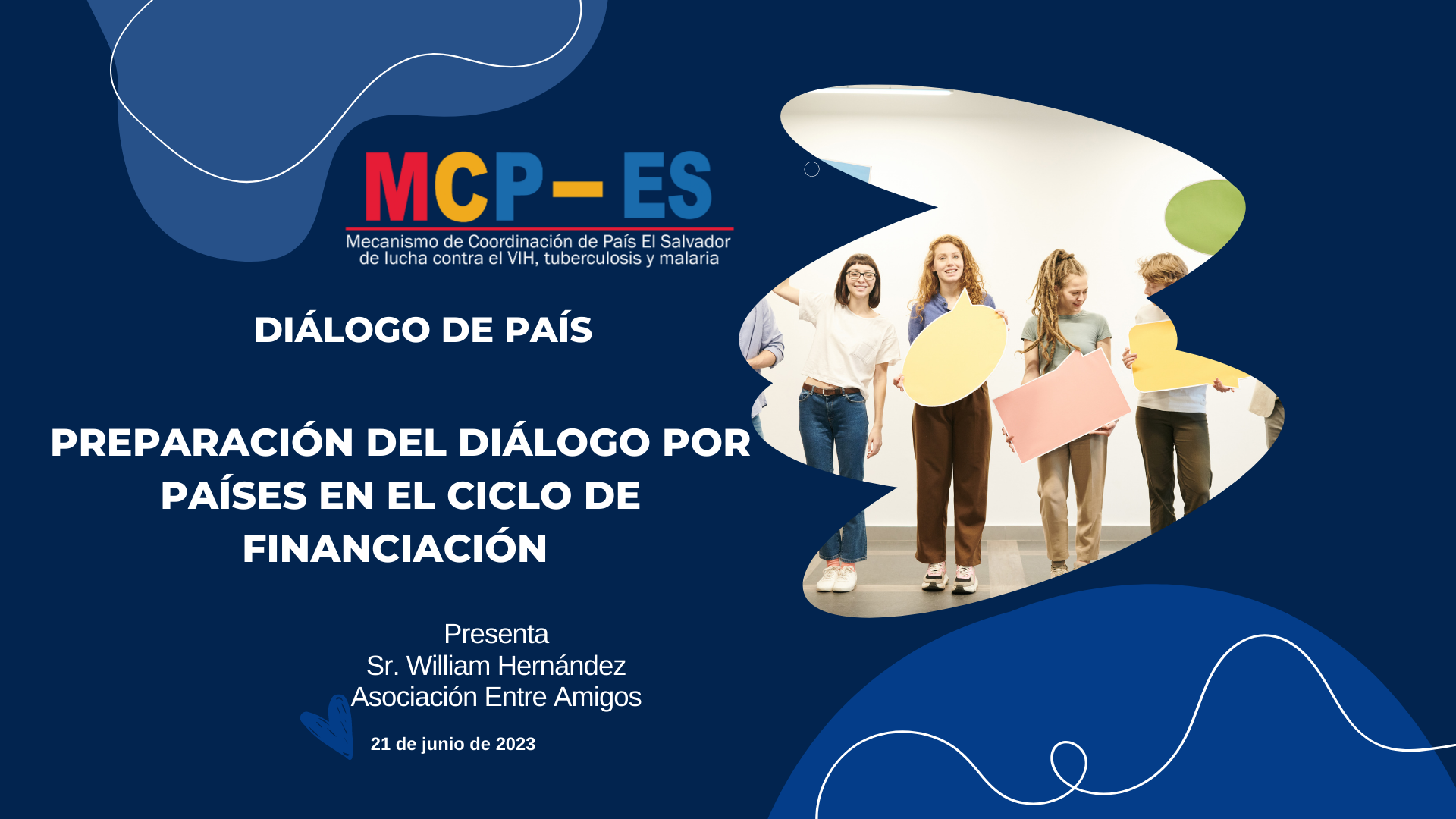 COORDINACION
 PREVENCION 2023
[Speaker Notes: Corregir la ciudad San Salvador.]
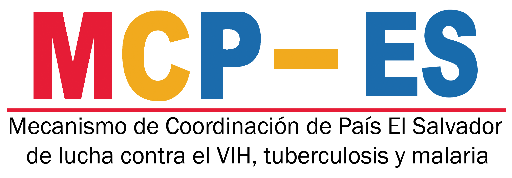 Diálogos de pais
Objetivos del diálogo: 

Comprender qué es el Diálogo Nacional, por qué es importante y cuándo tiene lugar.

Determinar quiénes pueden y deben participar y cómo hacerlo de manera eficiente, eficaz y equitativa.
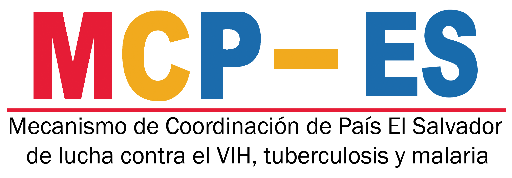 Qué es el Diálogos de país
Es un espacio crucial en la preparación y ejecución de las subvenciones del Fondo Mundial. 

Es la forma en que se reúnen todas las partes interesadas implicadas en la respuesta o afectadas por las tres enfermedades y los sistemas de salud.

Es un proceso inclusivo, abierto y con múltiples partes interesadas, que incluye tanto a expertos como a personas con experiencia de vida en relación con el VIH y la tuberculosis. 

Está dirigido por el Mecanismo de Coordinación de País MCP-ES y es responsabilidad e iniciativa del país.
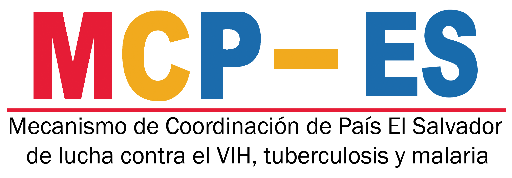 ¿En qué se diferencia el Diálogo de País del Ciclo de Financiamiento 2023-2025?
La asociación del Fondo Mundial ha desarrollado su nueva Estrategia 2023-2028, que describe la forma de trabajar juntos para alcanzar los objetivos mundiales de acabar con el sida, la tuberculosis y la malaria para 2030. 

Para garantizar que los programas de los países estén en el buen camino para alcanzar sus objetivos nacionales y mundiales, es necesario prestar atención al Diálogo de País. 

El Fondo Mundial sigue exigiendo un Diálogo de País transparente e inclusivo; sin embargo, a continuación se indican algunas de las formas en que han evolucionado las expectativas del Diálogo de País.
[Speaker Notes: ¿Qué hay de nuevo?
¿Qué puede aprovecharse para apoyar debates más informados y estratégicos sobre la concesión de subvenciones?

más informadas y estratégicas?]
¿En qué se diferencia el Diálogo de País del Ciclo de Financiamiento 2023-2025?
Necesidad de una mayor alineación en la priorización de las deficiencias programáticas: 
El debate sobre las carencias programáticas y el establecimiento de prioridades siempre ha sido una expectativa del Diálogo de País.

Las estrategias nacionales del sector  salud, los planes estratégicos nacionales y otros marcos estratégicos desarrollados a nivel nacional, también serán importantes a la hora de priorizar las inversiones. Asimismo, los solicitantes deberán tener muy en cuenta las distintas dimensiones de la rentabilidad a la hora de priorizar su solicitud.

Narrativa del diálogo con el país que se espera con cada solicitud de financiación
Este es el Requisito de Elegibilidad 1 del MCP-ES. Las expectativas relacionadas con la demostración del cumplimiento de los Requisitos de Elegibilidad del MCP-ES en la presentación de la Solicitud de Financiamiento no han cambiado.
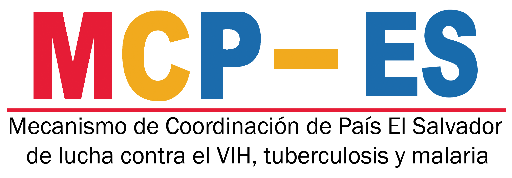 Prioridades de la sociedad civil y las comunidades más afectadas por las tres enfermedades presentadas con cada Solicitud de Financiamiento
Hay tres razones principales por las que se solicita:

Acordar prioridades es un ejercicio importante y útil para la sociedad civil y los grupos comunitarios.
El anexo será un aporte valioso para el MCP-ES al considerar la priorización general para la Solicitud de Financiamiento.
El anexo permite al Fondo Mundial evaluar si las prioridades de la sociedad civil y de la comunidad se incluyen en la Solicitud de Financiamiento final y se reflejan en la concesión de subvenciones, así como si se aplican en las subvenciones finales.
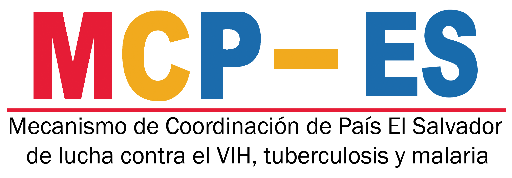 [Speaker Notes: El Fondo Mundial pide ahora a todos los solicitantes que presenten con sus Solicitudes de Financiamiento una lista de las principales prioridades que la sociedad civil y las comunidades hayan identificado durante el Diálogo de País, independientemente de que se hayan incluido o no en las Solicitudes de Financiamiento. Este nuevo anexo, que se puso a prueba con las Solicitudes de Financiamiento para el Mecanismo de Respuesta de Emergencia COVID-19 del Fondo Mundial, es una oportunidad para que la sociedad civil y los grupos comunitarios propongan las inversiones que, desde su punto de vista, tendrían el impacto más significativo.

Se espera que los representantes de la sociedad civil en el MCP organicen este debate de priorización. La Iniciativa Estratégica de Participación Comunitaria del Fondo Mundial, los asociados técnicos y los MCP ofrecen apoyo para organizar estos debates. Se pueden presentar hasta 20 prioridades por solicitud de financiamiento.]
¿Quién debe participar en el Diálogo de País?
Organizaciones de la sociedad civil y comunitarias
 
Grupos de mujeres
Personas que viven con el VIH

Personas afectadas  de tuberculosis

Trabajadores sexuales

Mujeres embarazadas

Adolescentes y mujeres jóvenes
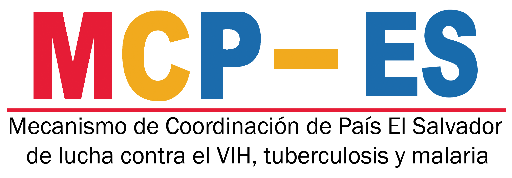 [Speaker Notes: El Fondo Mundial pide ahora a todos los solicitantes que presenten con sus Solicitudes de Financiamiento una lista de las principales prioridades que la sociedad civil y las comunidades hayan identificado durante el Diálogo de País, independientemente de que se hayan incluido o no en las Solicitudes de Financiamiento. Este nuevo anexo, que se puso a prueba con las Solicitudes de Financiamiento para el Mecanismo de Respuesta de Emergencia COVID-19 del Fondo Mundial, es una oportunidad para que la sociedad civil y los grupos comunitarios propongan las inversiones que, desde su punto de vista, tendrían el impacto más significativo.

Se espera que los representantes de la sociedad civil en el MCP organicen este debate de priorización. La Iniciativa Estratégica de Participación Comunitaria del Fondo Mundial, los asociados técnicos y los MCP ofrecen apoyo para organizar estos debates. Se pueden presentar hasta 20 prioridades por solicitud de financiamiento.]
¿Quién debe participar en el Diálogo de País?
Sector académico 
•	Organismos de acreditación profesional
•	Expertos en género
•	Expertos en VIH y tuberculosis 

Gobiernos 
•	Departamentos del Ministerio de Salud (atención primaria, recursos humanos para la salud, salud reproductiva, materna, neonatal, infantil y adolescente, emergencias, información sanitaria, planificación y laboratorios).
•	Departamentos de finanzas y Centros Penales. 

Otros que el país estime conveniente

Nota: Se espera que los representantes de la sociedad civil en el MCP-ES organicen este debate de priorización. La Iniciativa Estratégica de Participación Comunitaria del Fondo Mundial, los asociados técnicos y el MCP-ES ofrecen apoyo para organizar estos debates. Se pueden presentar hasta 20 prioridades por solicitud de financiamiento.
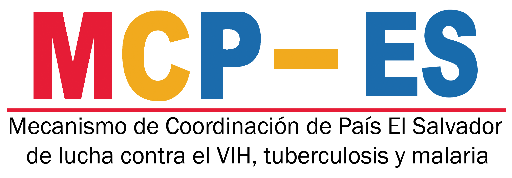 [Speaker Notes: El Fondo Mundial pide ahora a todos los solicitantes que presenten con sus Solicitudes de Financiamiento una lista de las principales prioridades que la sociedad civil y las comunidades hayan identificado durante el Diálogo de País, independientemente de que se hayan incluido o no en las Solicitudes de Financiamiento. Este nuevo anexo, que se puso a prueba con las Solicitudes de Financiamiento para el Mecanismo de Respuesta de Emergencia COVID-19 del Fondo Mundial, es una oportunidad para que la sociedad civil y los grupos comunitarios propongan las inversiones que, desde su punto de vista, tendrían el impacto más significativo.

Se espera que los representantes de la sociedad civil en el MCP organicen este debate de priorización. La Iniciativa Estratégica de Participación Comunitaria del Fondo Mundial, los asociados técnicos y los MCP ofrecen apoyo para organizar estos debates. Se pueden presentar hasta 20 prioridades por solicitud de financiamiento.]
¿Quién debe participar en el Diálogo de País?
El Fondo Mundial

•	Equipo del Gerente de Portafolio con sede en Ginebra 

•	Expertos técnicos en las tres enfermedades y en los diferentes pilares del RSSH

•	Especialistas en financiación sanitaria

•	Especialistas en cadena de suministro y adquisiciones

•	Especialistas en comunidad, derechos humanos y género
Socios técnicos
•	Organización Mundial de la Salud (OMS)
•	ONUSIDA
•	Stop TB Asociación

Socios ejecutores 
•	Receptor(es) principal(es), si se conoce(n)

Socios del sector privado 
•	Dependiendo del contexto del país
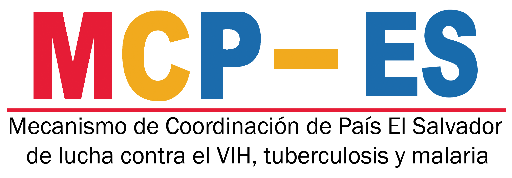 [Speaker Notes: El Fondo Mundial pide ahora a todos los solicitantes que presenten con sus Solicitudes de Financiamiento una lista de las principales prioridades que la sociedad civil y las comunidades hayan identificado durante el Diálogo de País, independientemente de que se hayan incluido o no en las Solicitudes de Financiamiento. Este nuevo anexo, que se puso a prueba con las Solicitudes de Financiamiento para el Mecanismo de Respuesta de Emergencia COVID-19 del Fondo Mundial, es una oportunidad para que la sociedad civil y los grupos comunitarios propongan las inversiones que, desde su punto de vista, tendrían el impacto más significativo.

Se espera que los representantes de la sociedad civil en el MCP organicen este debate de priorización. La Iniciativa Estratégica de Participación Comunitaria del Fondo Mundial, los asociados técnicos y los MCP ofrecen apoyo para organizar estos debates. Se pueden presentar hasta 20 prioridades por solicitud de financiamiento.]
¿Quién debe participar Estratégicamente en el Diálogo de País?
¿Quién debe participar en el diálogo nacional? 

No todas las partes interesadas mencionadas son pertinentes para el diálogo nacional en todos los países, y es probable que haya otras partes interesadas que no figuran en la lista y que podrían ser relevantes para el contexto específico de su país. Existen varios análisis que pueden ayudar en la selección de las partes interesadas pertinentes para su Diálogo de país, con el apoyo de los socios técnicos.
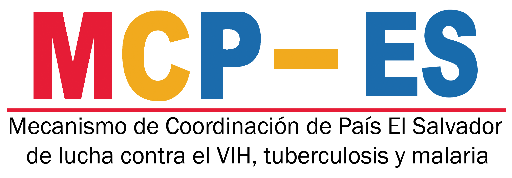 [Speaker Notes: El Fondo Mundial pide ahora a todos los solicitantes que presenten con sus Solicitudes de Financiamiento una lista de las principales prioridades que la sociedad civil y las comunidades hayan identificado durante el Diálogo de País, independientemente de que se hayan incluido o no en las Solicitudes de Financiamiento. Este nuevo anexo, que se puso a prueba con las Solicitudes de Financiamiento para el Mecanismo de Respuesta de Emergencia COVID-19 del Fondo Mundial, es una oportunidad para que la sociedad civil y los grupos comunitarios propongan las inversiones que, desde su punto de vista, tendrían el impacto más significativo.

Se espera que los representantes de la sociedad civil en el MCP organicen este debate de priorización. La Iniciativa Estratégica de Participación Comunitaria del Fondo Mundial, los asociados técnicos y los MCP ofrecen apoyo para organizar estos debates. Se pueden presentar hasta 20 prioridades por solicitud de financiamiento.]
¿Cómo puede el Diálogo de País ser eficiente, eficaz y equitativo?
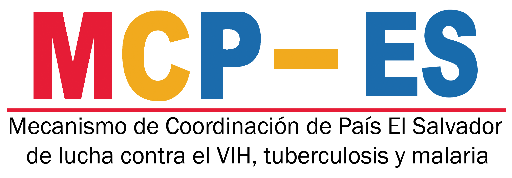 [Speaker Notes: Recientemente, un país que recibe financiamiento del Fondo Mundial desarrolló un proceso de Diálogo de País que demuestra lo que significa tener un Diálogo de País eficiente, efectivo y equitativo en el contexto de ese país. 
El país desarrolló dos conjuntos de debates paralelos e interconectados para la creación de la Solicitud de Financiamiento. 
El primero se centró en el contenido técnico de la Solicitud de Financiamiento e incluyó a miembros del MCP, profesionales del sistema sanitario y de la preparación ante una pandemia, y socios técnicos. La segunda se centró en la consulta a la comunidad sobre los programas necesarios para luchar más eficazmente contra las enfermedades. 

Un diálogo nacional eficiente y eficaz debe estar bien organizado y financiado, y contar con la participación de las personas adecuadas. Esto significa invitar a participar a los grupos identificados mediante los análisis epidemiológicos diferenciados, de equidad sanitaria y de carencias en SSRS.]
Cómo hacer que el diálogo de país sea equitativo
Accesibilidad
Representación empoderada
Desarrollo de capacidades
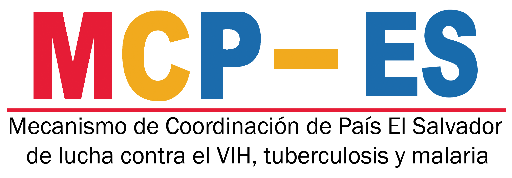 [Speaker Notes: Al planificar cómo involucrar a los distintos grupos, los MCP deben tener en cuenta que algunos participantes pueden enfrentarse a barreras significativas que dificulten o pongan en peligro su participación en el Diálogo de País. Antes de iniciar el Diálogo de País, es importante utilizar los análisis mencionados anteriormente para entender quién se enfrenta a estas barreras. Se debe consultar a estos grupos y tener en cuenta sus aportaciones.]
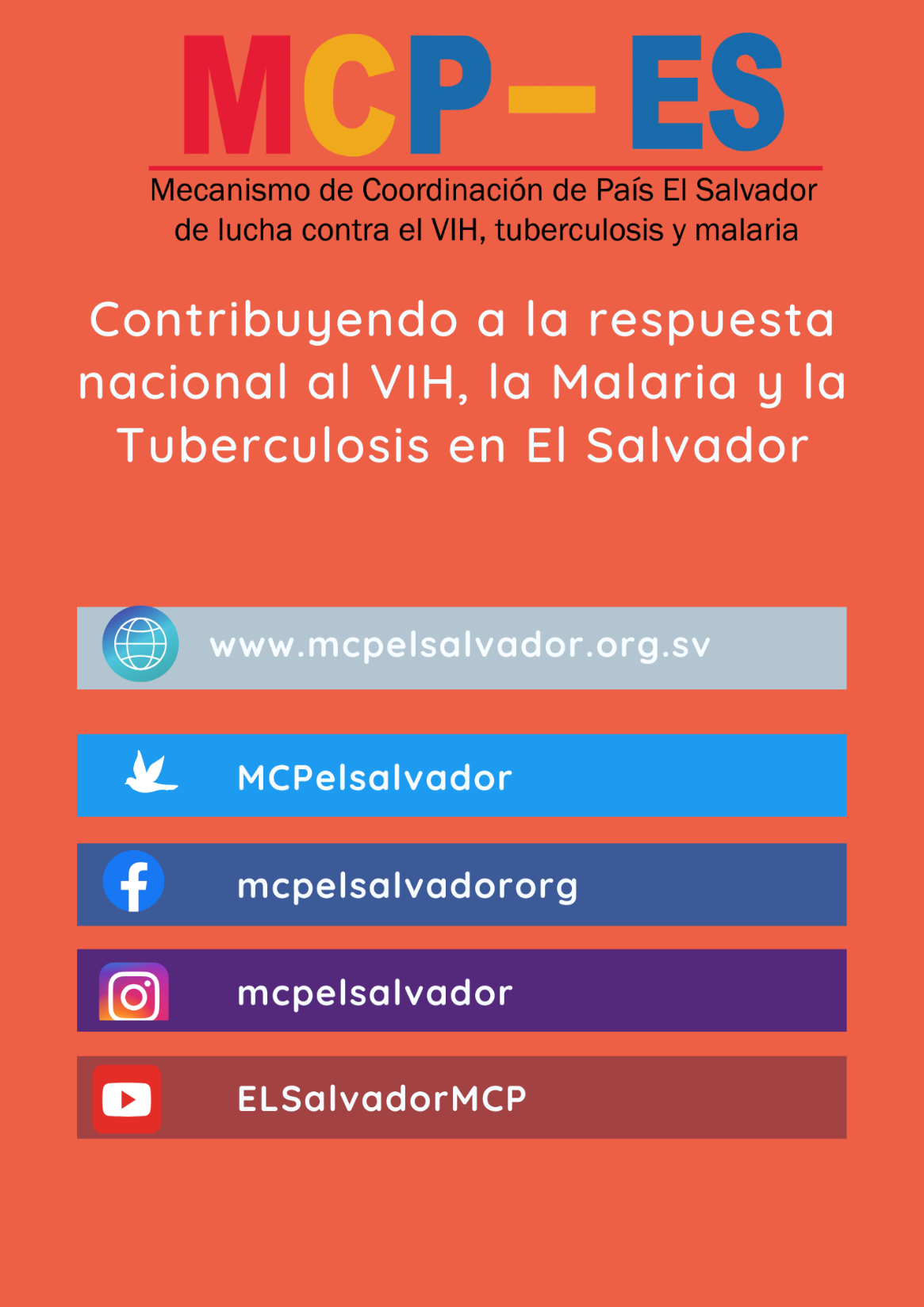 GRACIAS